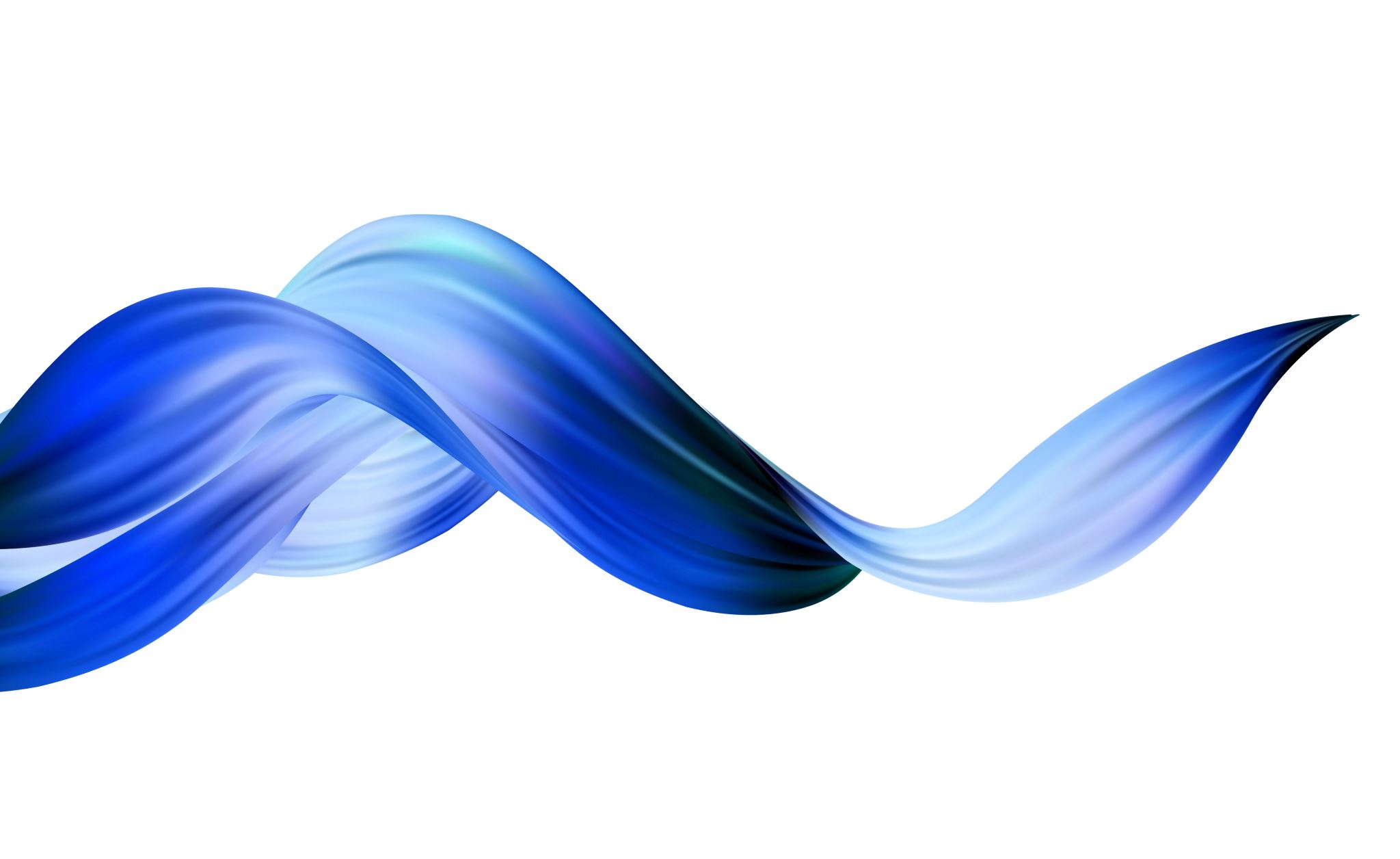 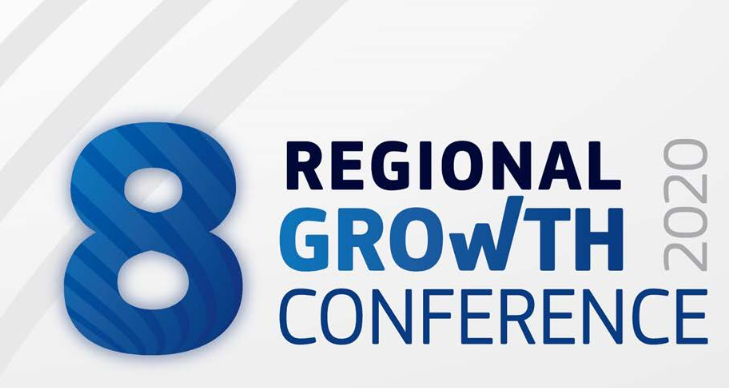 Περιφερειακή Ανάπτυξη και Δημόσιες Δαπάνες – Τελικά οι Περιφέρειες μπορούν να σχεδιάσουν?
ΓΑΛΑΝΟΣ ΓΕΩΡΓΙΟΣ 
Επ. Καθηγητής
Οικονομική Πολιτική και Ανταγωνιστικότητα
Τμήμα Διεθνών και Ευρωπαϊκών Σπουδών 
Πανεπιστήμιο Πειραιώς
Οικονομική Πολιτική και Περιφερειακή Ανάπτυξη
«Το καλό της  εθνικής οικονομίας δεν συμπίπτει απαραίτητα με το καλό κάθε  μιας  από  τις περιφέρειες που την απαρτίζουν.»

Περιφερειακό Πρόβλημα είναι η έκφραση και το μέγεθος των περιφερειακών ανισοτήτων σε μια χώρα.
Βασικές Πηγές Χρηματοδότησης –
Οικονομική Πολιτική και Περιφερειακή Ανάπτυξη
Η Ελλάδα από το 1985 λαμβάνει κοινοτικά κονδύλια χρηματοδοτούμενα από την Ευρωπαϊκή Ένωση έτσι ώστε να επιτύχει με την σταδιακή ανάπτυξη της την σύγκλιση με τα υπόλοιπα κράτη-μέλη της Ένωσης
Από εκτιμήσεις υπολογίζεται ότι όλο αυτό το διάστημα το αναπτυξιακό αποτέλεσμα ήταν 1,10 αντί του 2,80 που θεωρητικά αναμένονταν
Οι βασικότεροι παράγοντες…
Περιφερειακή Ανάπτυξη και Δημόσιες Δαπάνες –
Η αξιοποίηση των πόρων των προγραμμάτων του ΕΣΠΑ και των εργαλείων που αυτό χρησιμοποιεί αποτελεί τον βασικό πυρήνα χρήσιμης εφαρμοσμένης πολιτικής με σημαντικό αντίκτυπο στις ανάγκες της κοινωνίας. 

Τα προηγούμενα χρόνια όλες οι διοικήσεις «πέφτοντας» στην παγίδα της εμφάνισης μιας μαγικής εικόνας 
παρουσίαζαν ως βασικό επίτευγμα της υλοποίησης των επιχειρησιακών προγραμμάτων αποκλειστικά και μόνο την απορρόφηση πόρων με μοναδικό στόχο «να μην χαθούν πολύτιμοι πόροι για την χώρα
Περιφερειακή Ανάπτυξη και Δημόσιες Δαπάνες –
Άρα λοιπόν το κρίσιμο ερώτημα που τίθεται είναι εάν θα δοθεί η δυνατότητα στις Περιφέρειες να εφαρμόσουν τις πολιτικές τους. 
Σε ένα περιβάλλον  όπου δεν θα εφαρμοστούν οι ίδιες πολυσύνθετες και γραφειοκρατικά χαοτικές διαδικασίες που διέπουν τη σημερινή λειτουργία του κρατικού μηχανισμού. 
Όπως επίσης και δεν θα υιοθετηθούν και πρακτικές του παρελθόντος  όπως πχ να εμφανίζονται σχέδια σε όλη την Ελλάδα, κατ’ εντολή των οδηγιών της κεντρικής διοίκησης, σχεδόν παρόμοια χωρίς ουσιαστική προσαρμογή στα τοπικά χαρακτηριστικά και ιδιαιτερότητες. 
Μια τέτοια προσέγγιση  θα οδηγούσε για άλλη μια φορά σε έργα  χαμηλής προστιθέμενης  αξίας.
Περιφερειακή Ανάπτυξη και Δημόσιες Δαπάνες –
Πως θα τα καταφέρουμε? Θα παρέμβουμε εκεί που χρειάζεται ώστε η αξιοποίηση των πολύτιμων ευρωπαϊκών πόρων να φέρουν αποτέλεσμα και σε συνδυασμό με την μόχλευση ιδιωτικών πόρων να επιταχύνουν την αναπτυξιακή δυναμική της χώρας. Θα κινηθούμε σε τρεις βασικούς πυλώνες:
Περιφερειακή Ανάπτυξη και Δημόσιες Δαπάνες –
Πυλώνας 1. Προσαρμογή του θεσμικού πλαισίου διαχείρισης και υλοποίησης του ΕΣΠΑ. 
Ο βασικός νόμος που διέπει το ΕΣΠΑ εφαρμόζεται ήδη για χρόνια και θέλει αλλαγές.. Για παράδειγμα στα σημεία που περιλαμβάνει περιττές υπογραφές και διαδικασίες αυτές θα απαλειφθούν ή σε ένα άλλο παράδειγμα οι διαδικασίες που θα ενισχύουν την οικονομική ανάπτυξη θα γίνουν όσο το δυνατόν πιο «φιλικές» στους δικαιούχους και οι αντίστοιχες δομές όσο το δυνατόν πιο δυνατές και ενισχυμένες.
Περιφερειακή Ανάπτυξη και Δημόσιες Δαπάνες –
Πυλώνας 2. Ενίσχυση των μηχανισμών εφαρμογής πολιτικών σε κεντρικό και περιφερειακό επίπεδο.. Η ενίσχυση της ικανότητας των Περιφερειών αλλά και δομών του κεντρικού κράτους να ανταποκριθούν στις νέες συνθήκες αποτελεί προτεραιότητα.
Περιφερειακή Ανάπτυξη και Δημόσιες Δαπάνες –
Πυλώνας 3. Μόχλευση πόρων και εφαρμογή χρηματοδοτικών εργαλείων. Στη χώρα μας σήμερα απαιτούνται πολύ σημαντικοί πόροι προκειμένου γρήγορα να οι θετικοί δείκτες να ανέβουν και οι αρνητικοί να ταπεινωθούν. Οι ευρωπαϊκοί πόροι από μόνοι τους δεν αρκούν και απαιτείται η σημαντικότατη επένδυση ιδιωτικών κεφαλαίων. Μια σειρά χρηματοδοτικών εργαλείων/μέσων έρχεται να δημιουργήσει το πλαίσιο εκείνο όπου με εμπιστοσύνη ιδιωτικά κεφάλαια θα έρθουν να εμπλουτίσουν τα διαθέσιμα δημόσια.
Περιφερειακή Ανάπτυξη και Δημόσιες Δαπάνες –
Σας ευχαριστώ πολύ για την προσοχή σας